Course
DEVELOPMENT ECONOMICS AND EMERGING MARKETS

Module
INTERNATIONAL INSTITUTIONS AND DEVELOPMENT POLICIES
Ferrara
November 2019
Course
DEVELOPMENT ECONOMICS AND EMERGING MARKETS

Module
INTERNATIONAL INSTITUTIONS AND DEVELOPMENT POLICIES
Who am I ?
Ferrara
November 2019
IT ALL STARTED 
IN 1982
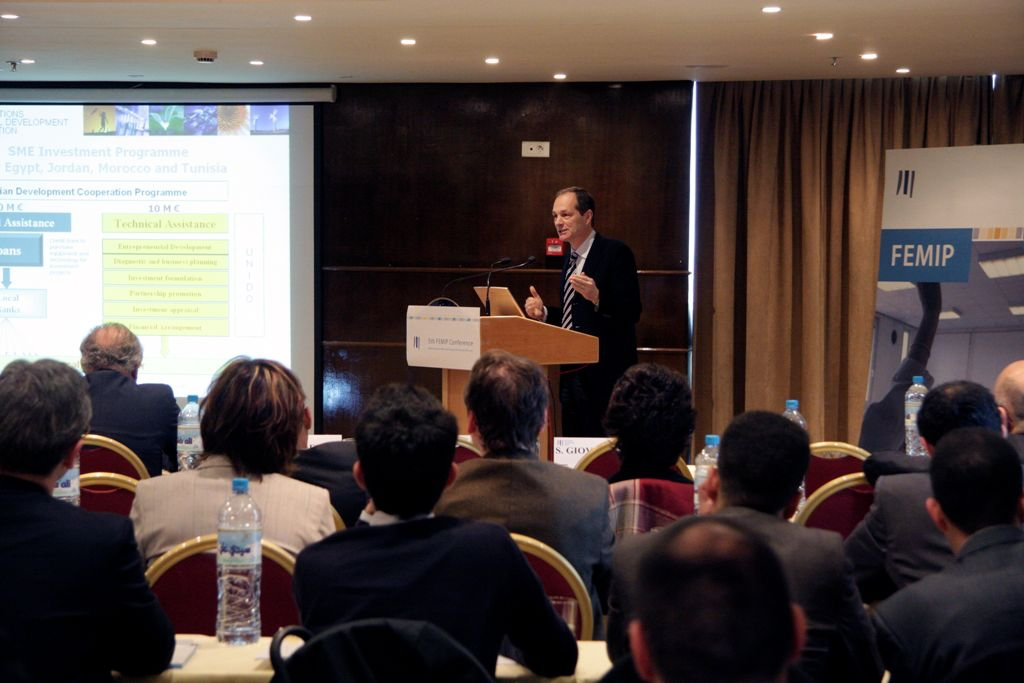 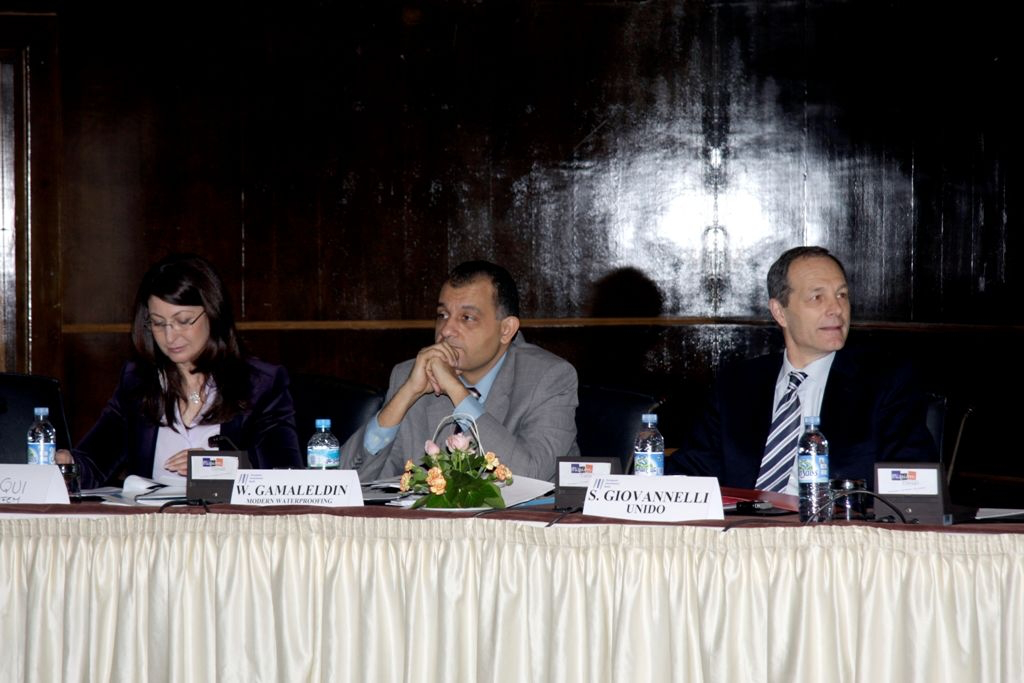 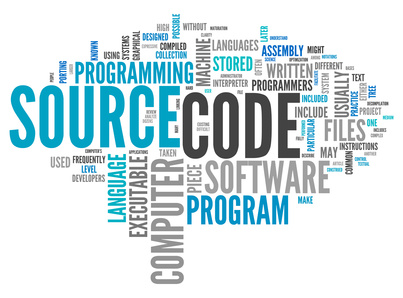 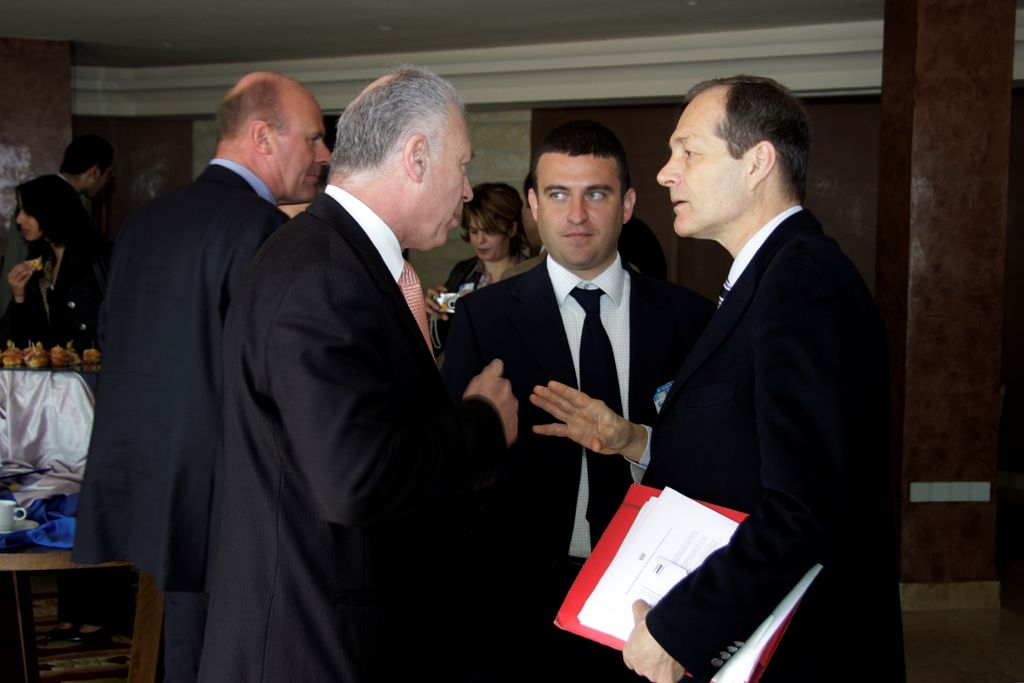 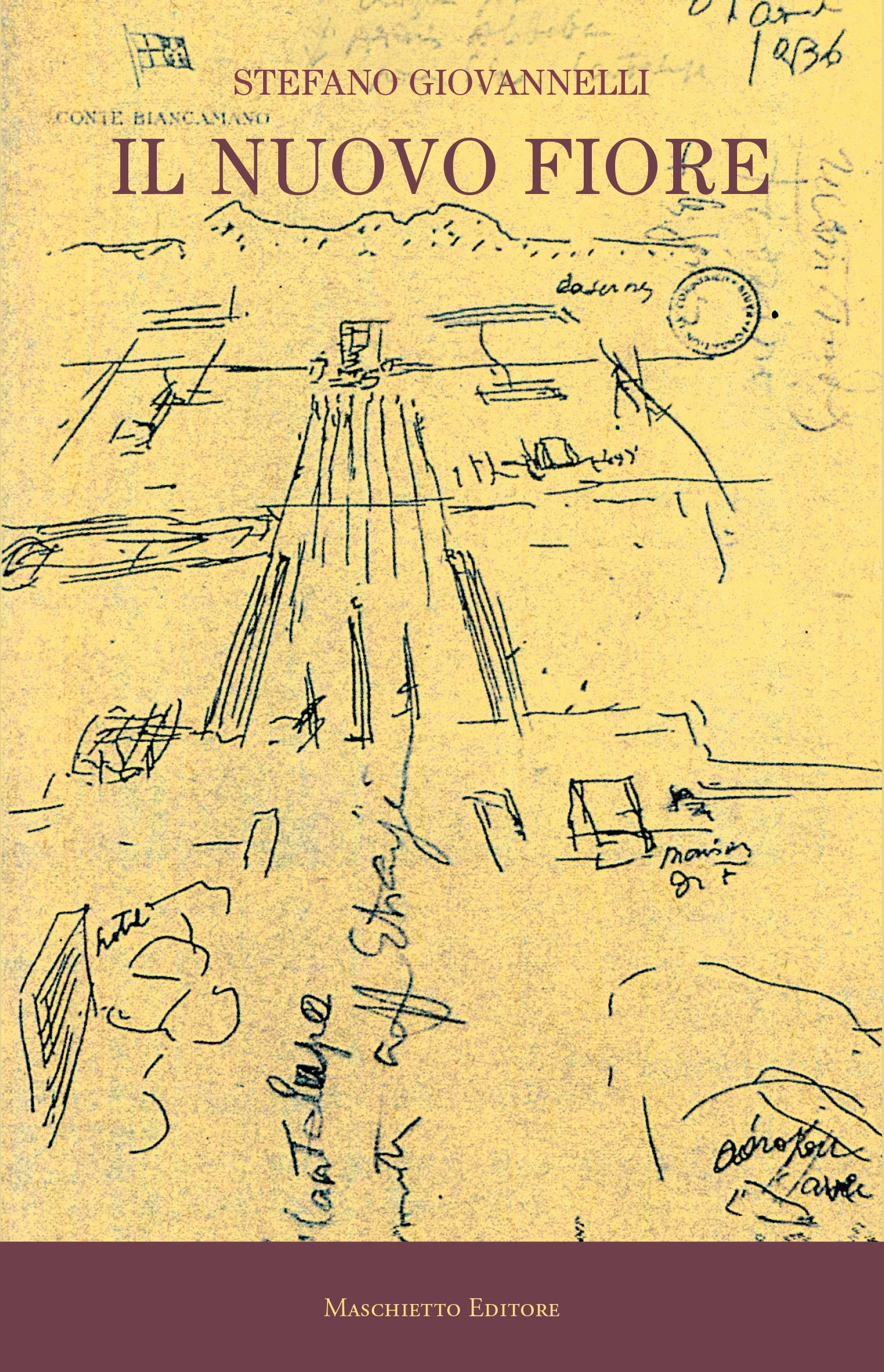 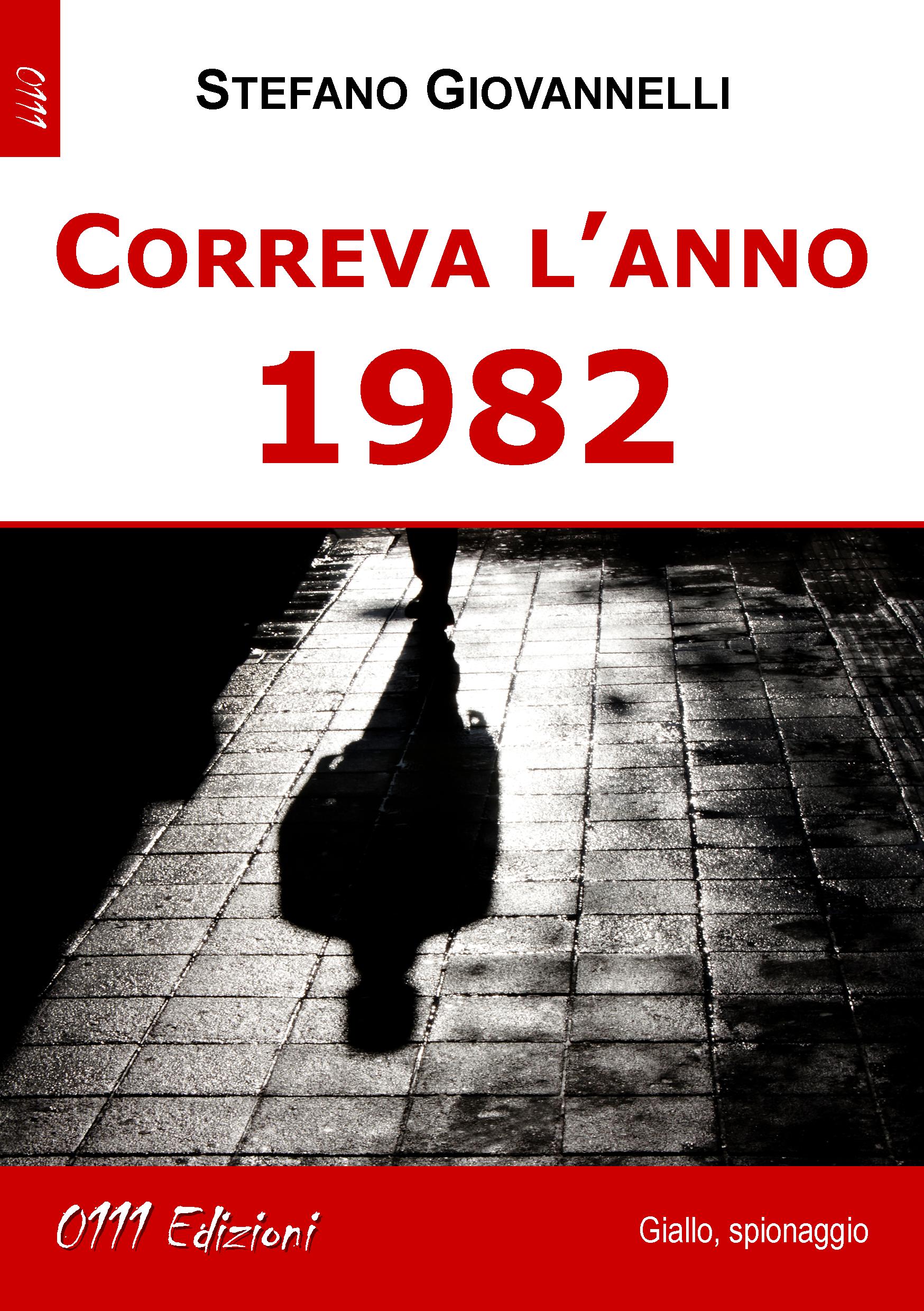 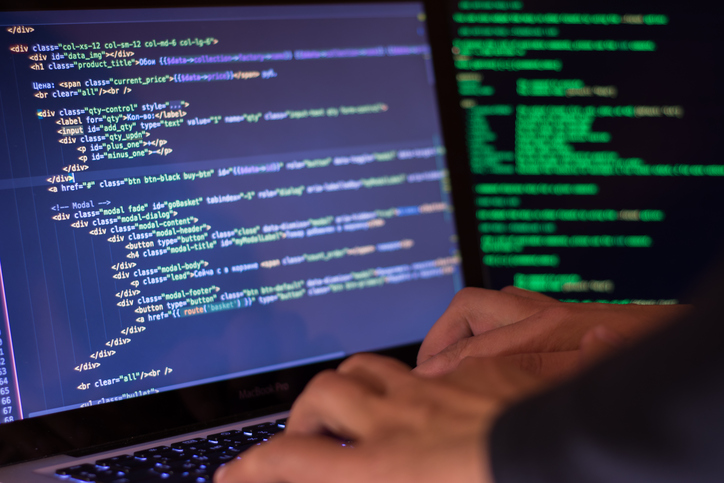 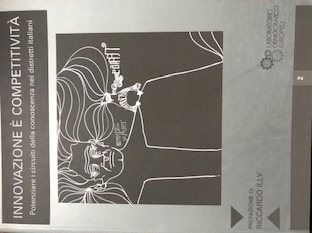 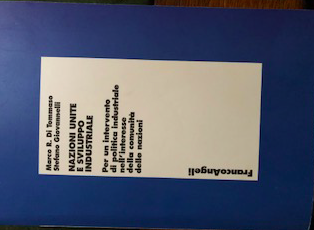 Course
DEVELOPMENT ECONOMICS AND EMERGING MARKETS

Module
INTERNATIONAL INSTITUTIONS AND DEVELOPMENT POLICIES
What Shall we do ?
Ferrara
November 2019
Three Blocks
LET US TRY TO UNDERSTAND
 WHAT IS INDUSTRIAL DEVELOPMENT AND 
HOW GOVERNMENT POLICIES AND MARKET FORCES PLAY
BEYOND ACADEMIA, 
LET US GIVE A LOOK AT 
WHAT IS HAPPENING IN THE WORLD
LET US FOCUS 
ON THE UNITED NATIONS AND 
THEIR ROLE
Let us Walk through the Blocks
WHAT IS INDUSTRIAL DEVELOPMENT ?
A FEW DEFINITIONS
WHAT DO WE SPEAK OF WHEN WE SPEAK OF INDUSTRIAL DEVELOPMENT
THE PENDULUM BETWEEN GOVERNMENT AND MARKET FAILURES
WHAT IS HAPPENING IN THE WORLD ?
UNDERSTANDING BUSINESS IN A GLOBAL MARKET
WHERE IS BUSINESS GOING ?
WHAT HAPPENED IN INDIA IN 1991 ?
WHAT IS THE ROLE OF THE UNITED NATIONS ?
WE THE PEOPLE
INCLUSIVE AND SUSTAINABLE INDUSTRIAL DEVELOPMENT
FROM POLICIES TO POLITICS
Shall we also play …... ?
…. a policy game
What if ?
Imagine you are 
 an international United Nations officer, 
or a journalist,
or an activist of a NGO,
or a representative of national businesses
confronted with a number of critical issues…..
.......what will you be suggesting ?
What policies ?
Which activities ?
Why ?
Which are the advantages ?
Which are the objections ?
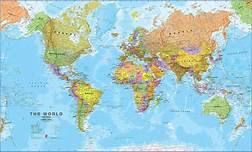 Group 1
Group 2
Group 3
Every Group 
will examine 
a country context
Group x
3 POLICY
ANALYSTS
4 DISTINCT ROLES
3 ACTIVISTS 
OF NGOs
3 REPRESENTATIVES OF LOCAL BUSINESSES
2-3 JOURNALISTs
Lorem ipsum lorem ipsum lorem ipsum lorem ipsum
Lorem ipsum lorem ipsum lorem ipsum lorem ipsum
Lorem ipsum lorem ipsum lorem ipsum lorem ipsum
Lorem ipsum lorem ipsum lorem ipsum lorem ipsum
Lorem ipsum lorem ipsum lorem ipsum lorem ipsum
Lorem ipsum lorem ipsum lorem ipsum lorem ipsum
Lorem ipsum lorem ipsum lorem ipsum lorem ipsum
Lorem ipsum lorem ipsum lorem ipsum lorem ipsum
Lorem ipsum lorem ipsum lorem ipsum lorem ipsum
Lorem ipsum lorem ipsum lorem ipsum lorem ipsum
Lorem ipsum lorem ipsum lorem ipsum lorem ipsum
Lorem ipsum lorem ipsum lorem ipsum lorem ipsum
Lorem ipsum lorem ipsum lorem ipsum lorem ipsum
Lorem ipsum lorem ipsum lorem ipsum lorem ipsum
Lorem ipsum lorem ipsum lorem ipsum lorem ipsum
Lorem ipsum lorem ipsum lorem ipsum lorem ipsum
Lorem ipsum lorem ipsum lorem ipsum lorem ipsum
Lorem ipsum lorem ipsum lorem ipsum lorem ipsum
Lorem ipsum lorem ipsum lorem ipsum lorem ipsum
Lorem ipsum lorem ipsum lorem ipsum lorem ipsum
Lorem ipsum lorem ipsum lorem ipsum lorem ipsum
Lorem ipsum lorem ipsum lorem ipsum lorem ipsum
Lorem ipsum lorem ipsum lorem ipsum lorem ipsum
Lorem ipsum lorem ipsum lorem ipsum lorem ipsum
Lorem ipsum lorem ipsum lorem ipsum lorem ipsum
Lorem ipsum lorem ipsum lorem ipsum lorem ipsum
Lorem ipsum lorem ipsum lorem ipsum lorem ipsum
Lorem ipsum lorem ipsum lorem ipsum lorem ipsum
Lorem ipsum lorem ipsum lorem ipsum lorem ipsum
Lorem ipsum lorem ipsum lorem ipsum lorem ipsum
Lorem ipsum lorem ipsum lorem ipsum lorem ipsum
Lorem ipsum lorem ipsum lorem ipsum lorem ipsum
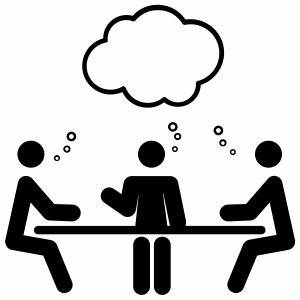 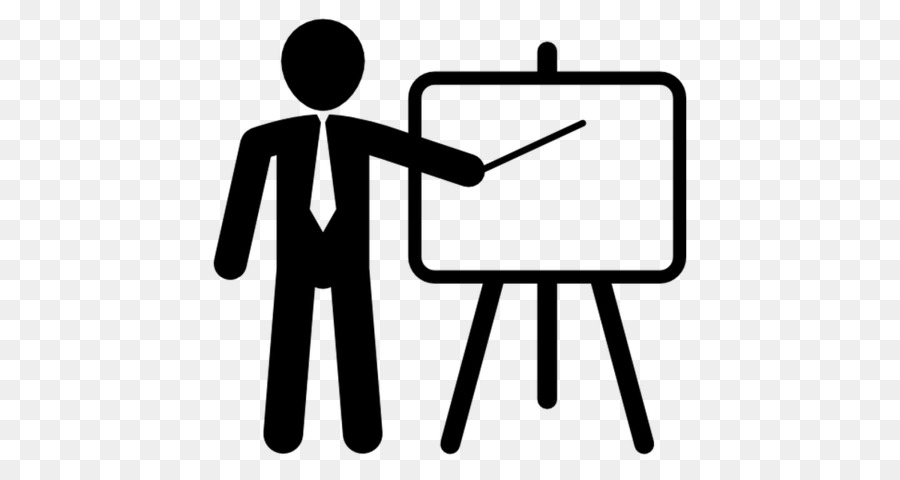 COUNTRY
CONTEXT
14.45- 16:00 The other 3 roles analyze the proposal and may discuss it with the policy analysts

16:00 The other 3 roles provide each a set of comments, assess pros and cons, introduce suggestions and criticism
14:15: The policy analysts will table a proposal outlining 
1. a general introduction of the problem; 
2. the policy proposal and the motivations;
3. activities to implement within the policy).
13.15-14.45: All students analyze the country context
Last but not least …....
What do you expect 
from this module …....?